Ciné-Débat-Rencontres de Berne
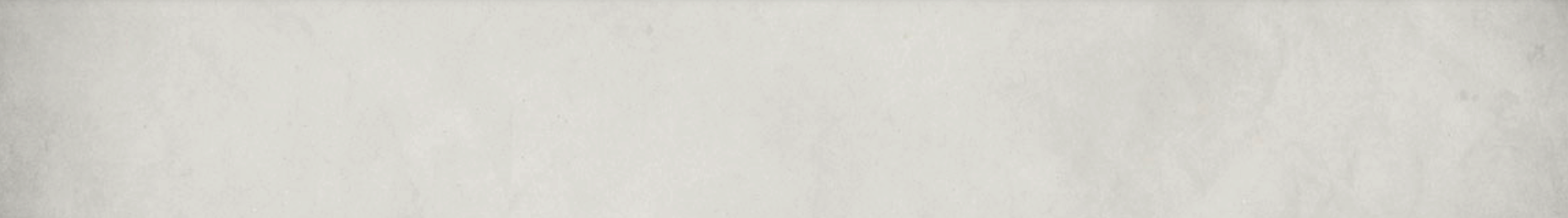 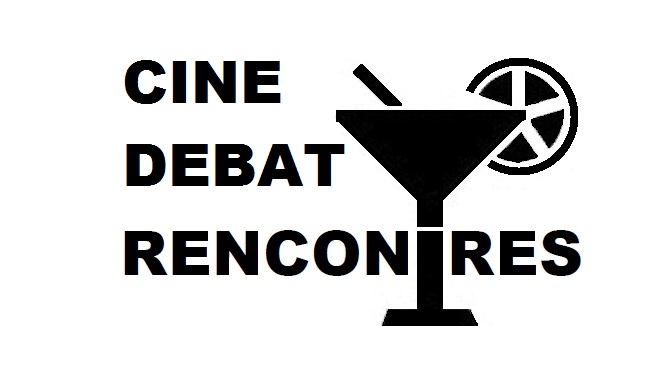 Nos Partenaires 2018
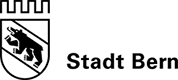 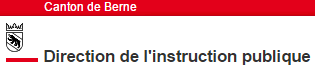 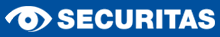 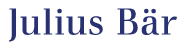 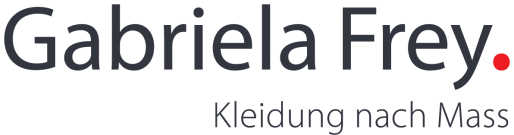 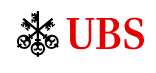 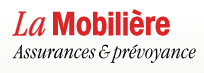 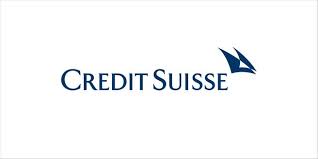 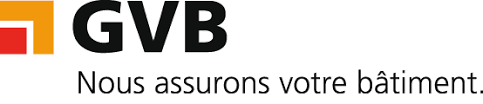 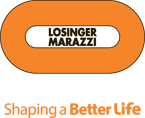 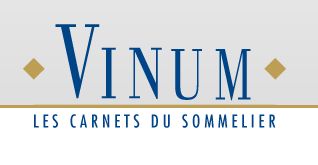 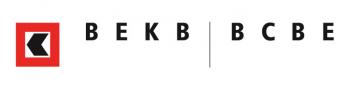 Ciné-Débat-Rencontres de Berne
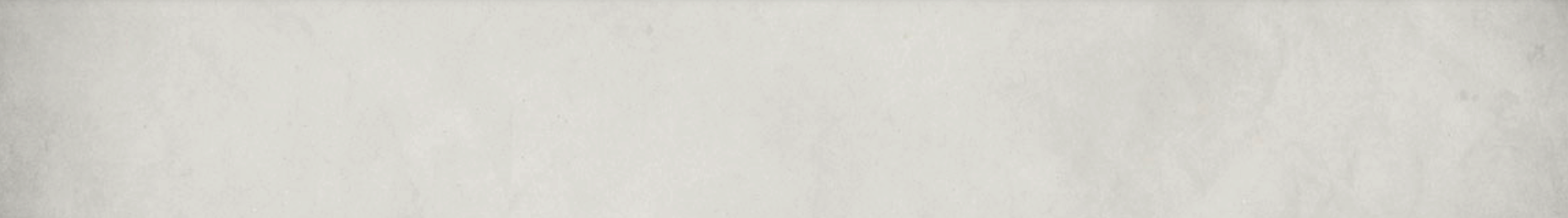 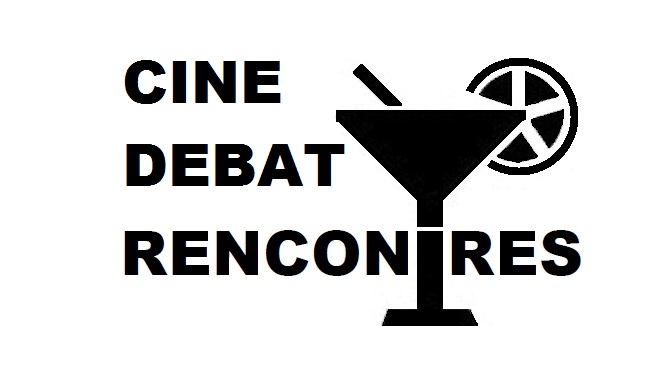 Notre prochaine soirée en Mai
Jeudi 31 Mai 2018 au Freies Gymnasium
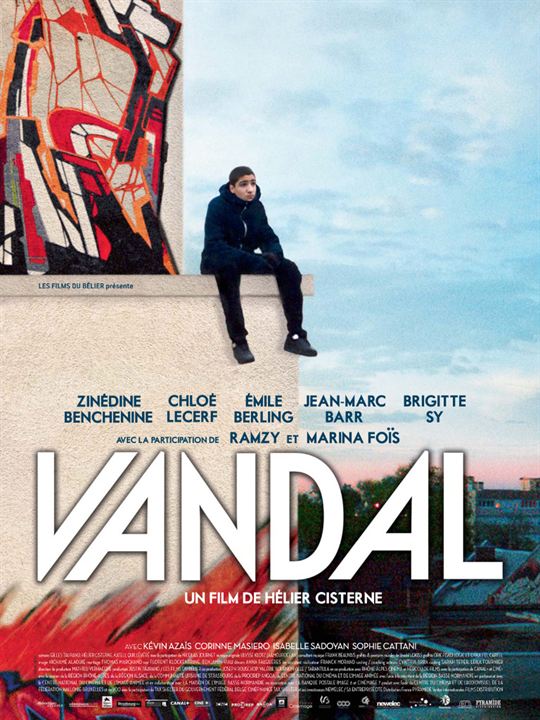 Accueil à 18h15 pour le buffet dinatoire
Projection du film à 19h
Un adolescent rebelle et solitaire découvre l’univers poétique du graffiti.
« Un premier film impressionnant de maîtrise. »
Première
Présentation : Le street art  
                 « Vandalisme » ou « Art « ?
Ciné-Débat-Rencontres de Berne
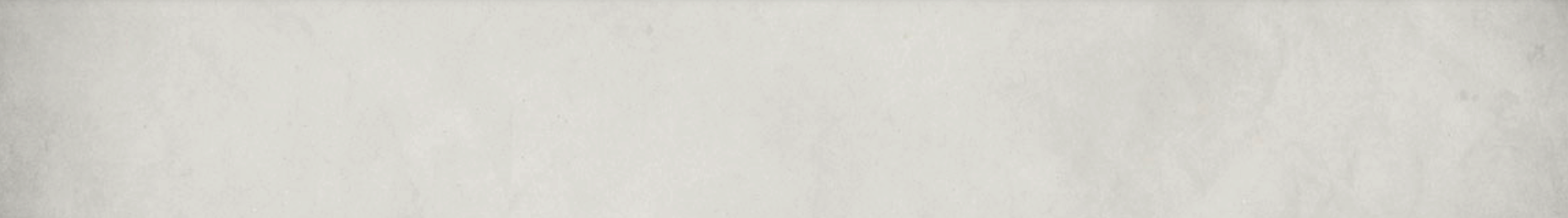 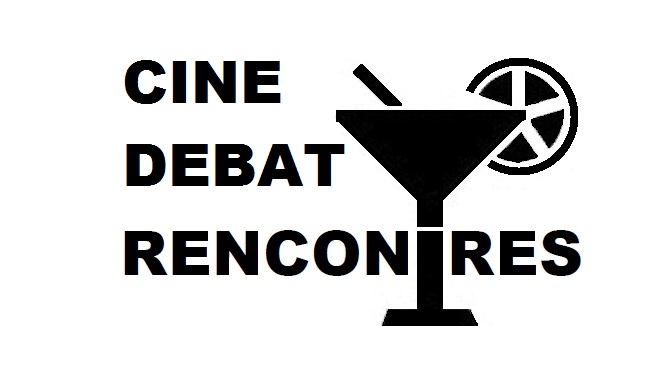 Palestine et Israël
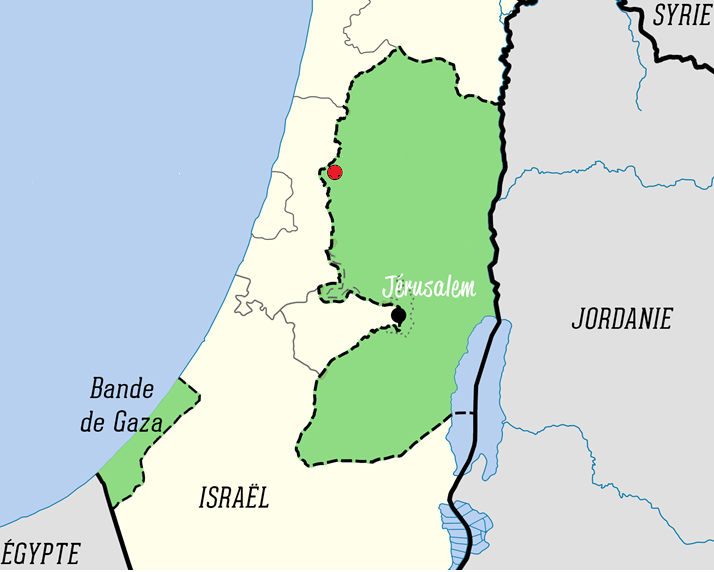 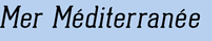 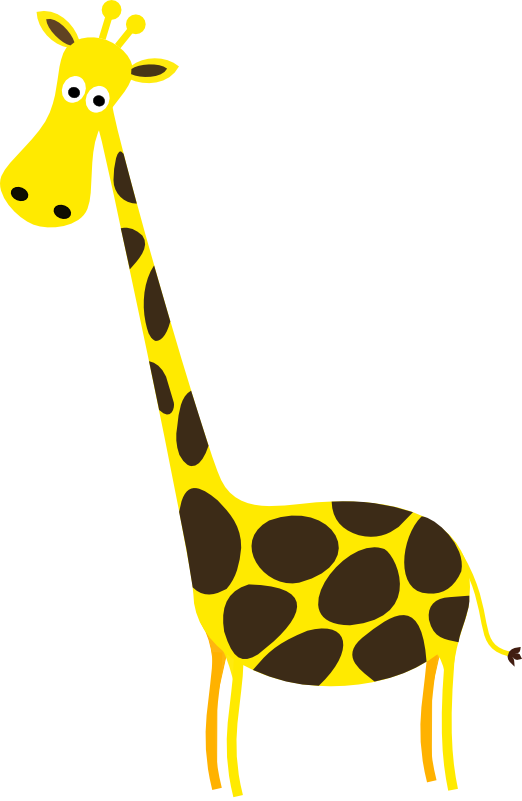 Environ 15 km sépare
le zoo de Qalqilya (Palestine) 
du zoo de Tel Aviv (Israël)
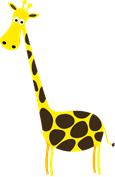 Zoo de 
Qalqilya
Zoo de 
Tel Aviv
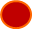 PALESTINE
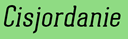 Ciné-Débat-Rencontres de Berne
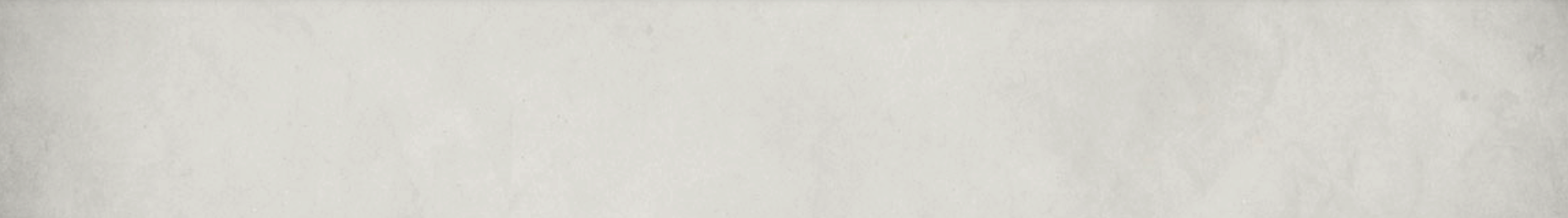 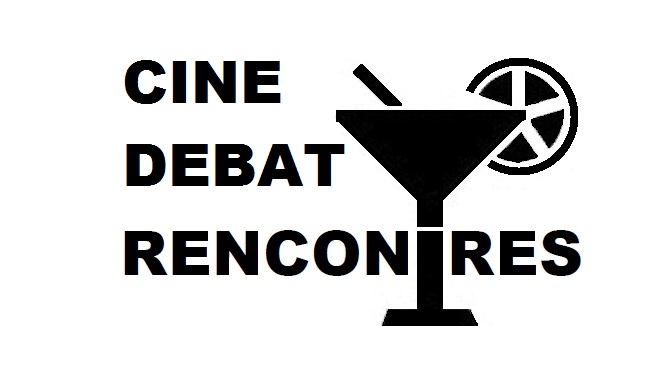 Zoo-parc-musé de Qalqilia
Un des rares lieux de divertissement
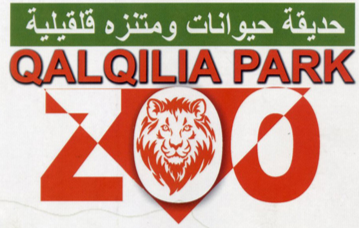 Superficie du parc 3,6 hectares
Visites scolaires
Pour les enfants : 
		Jeux, parc, bassin d’eau
1er centre médical palestinien pour les animaux
Musée des sciences, de la géologie, de l'espace, de l’agriculture
Ciné-Débat-Rencontres de Berne
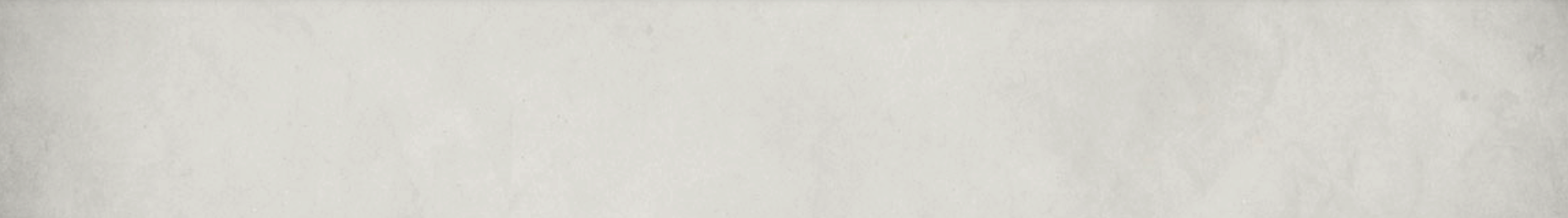 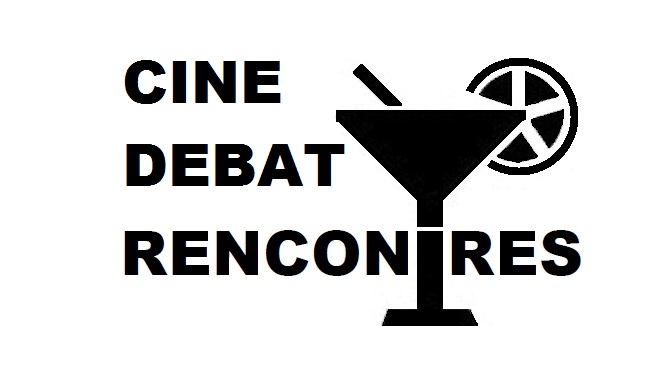 Les animaux du zoo de Qalqilia
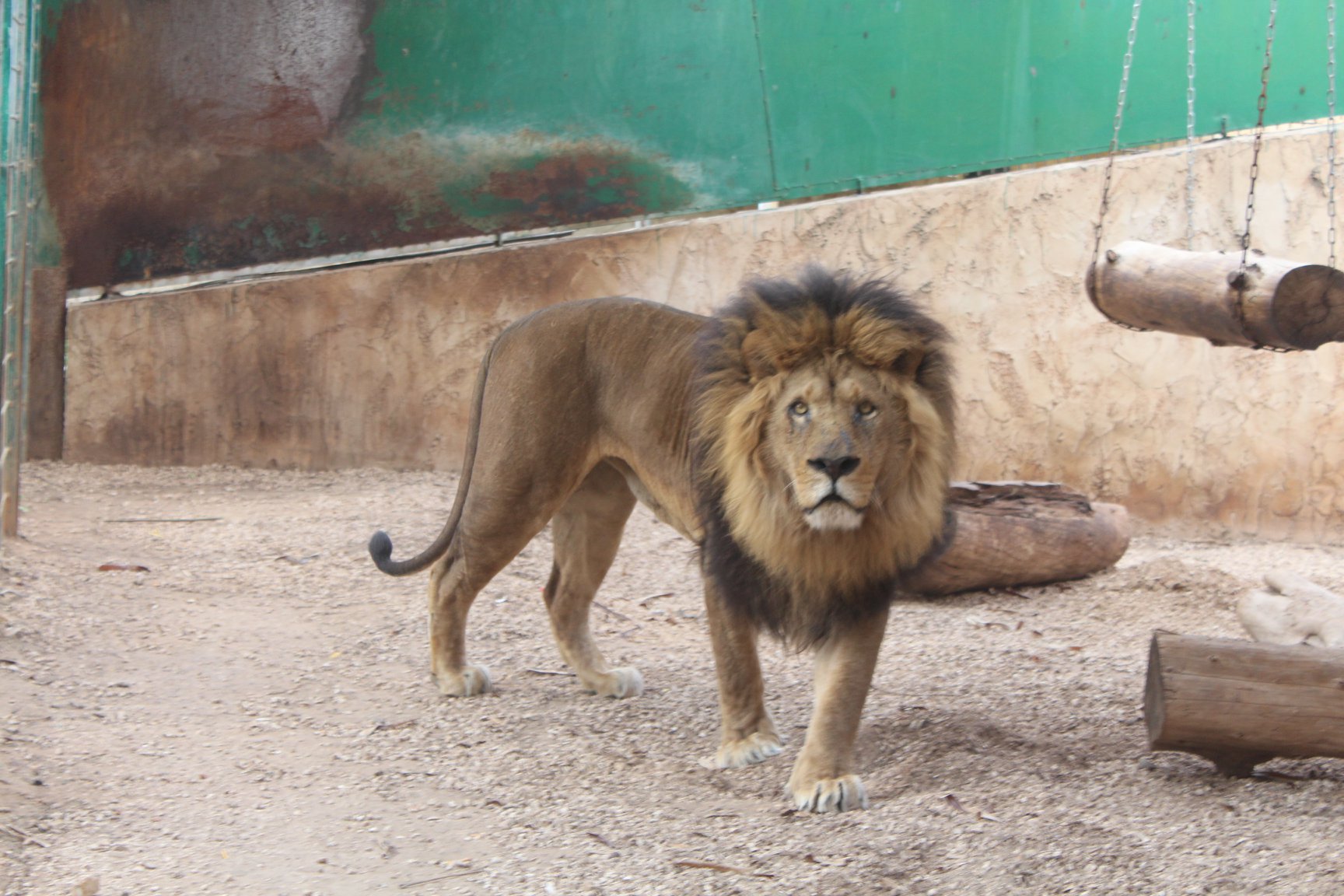 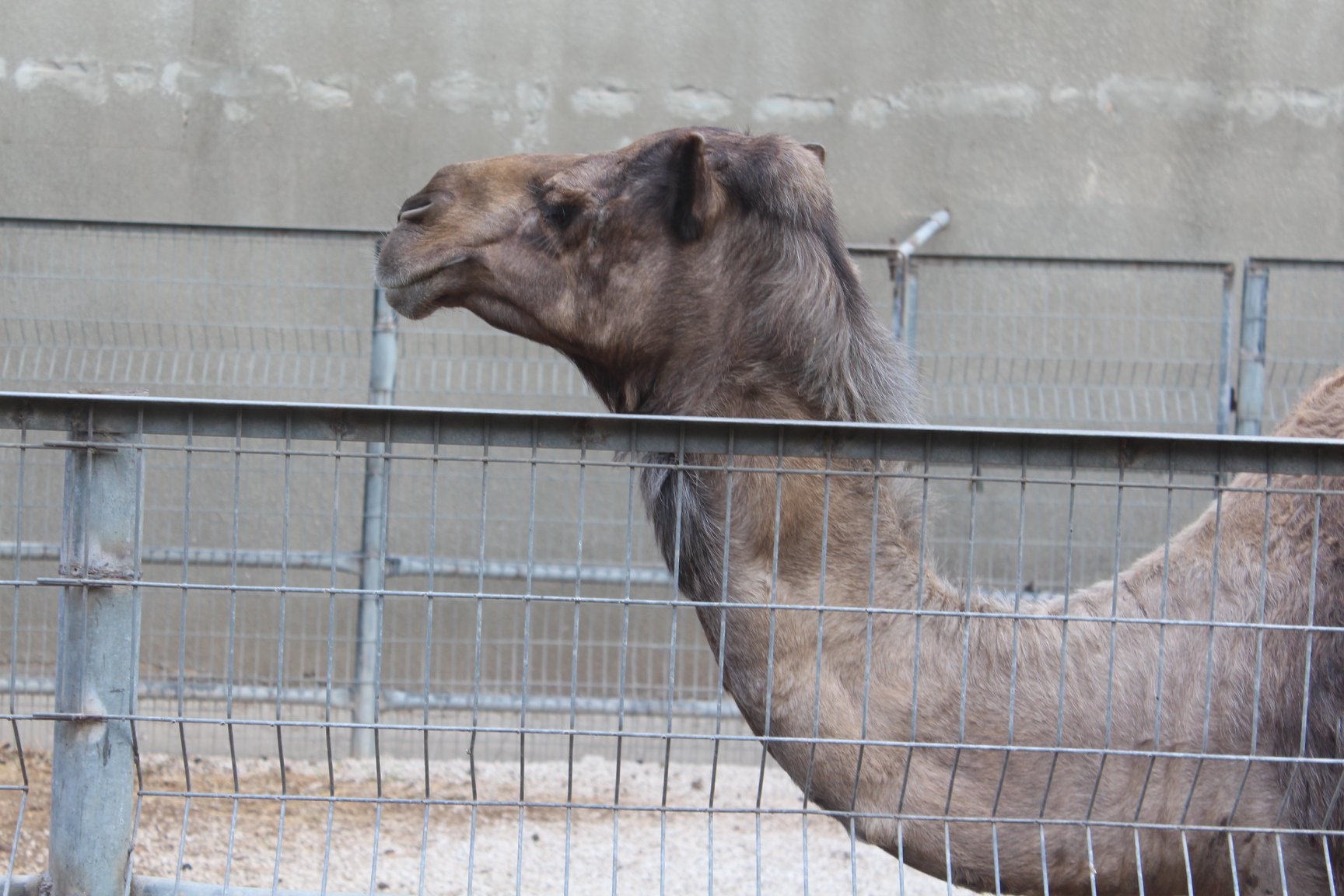 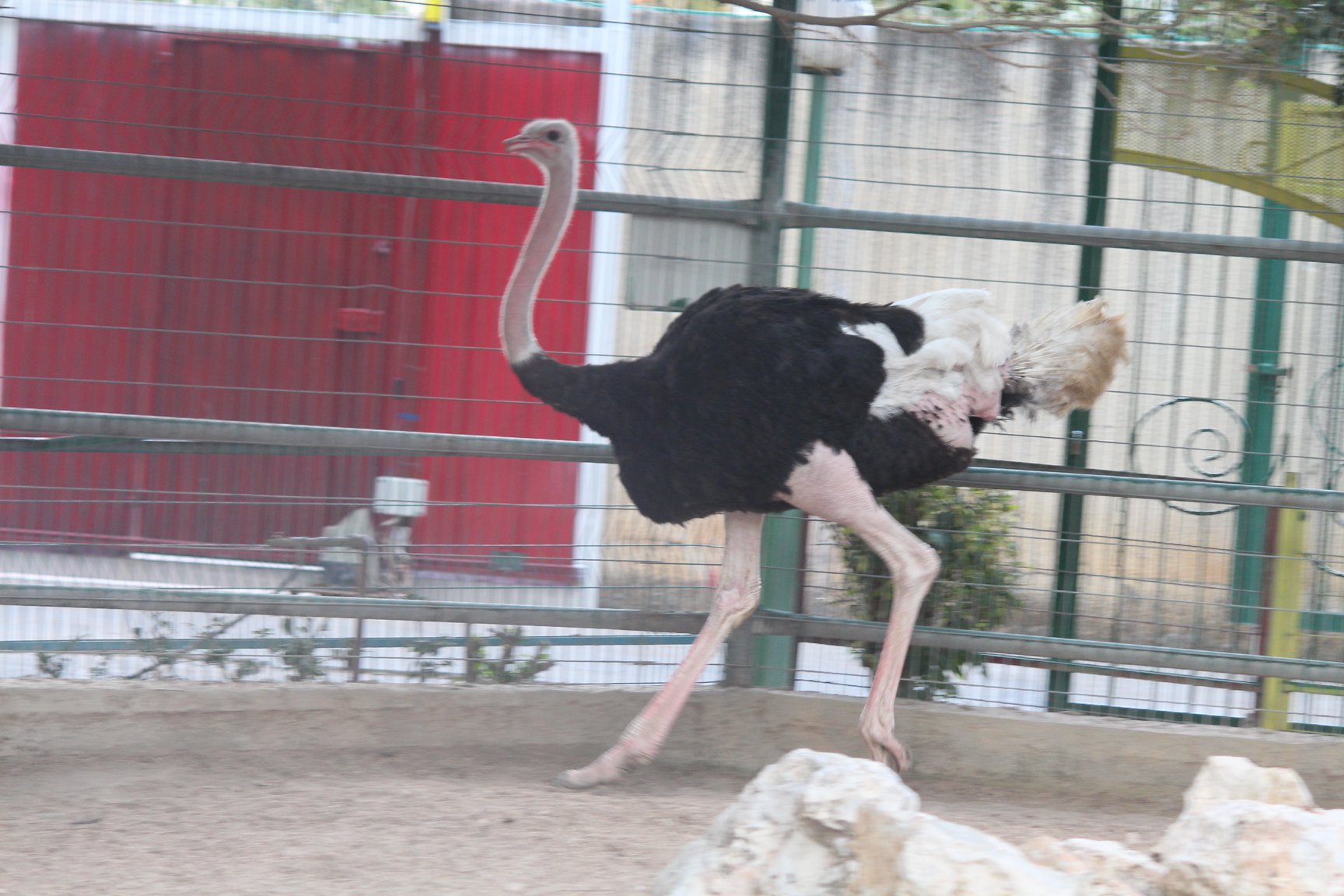 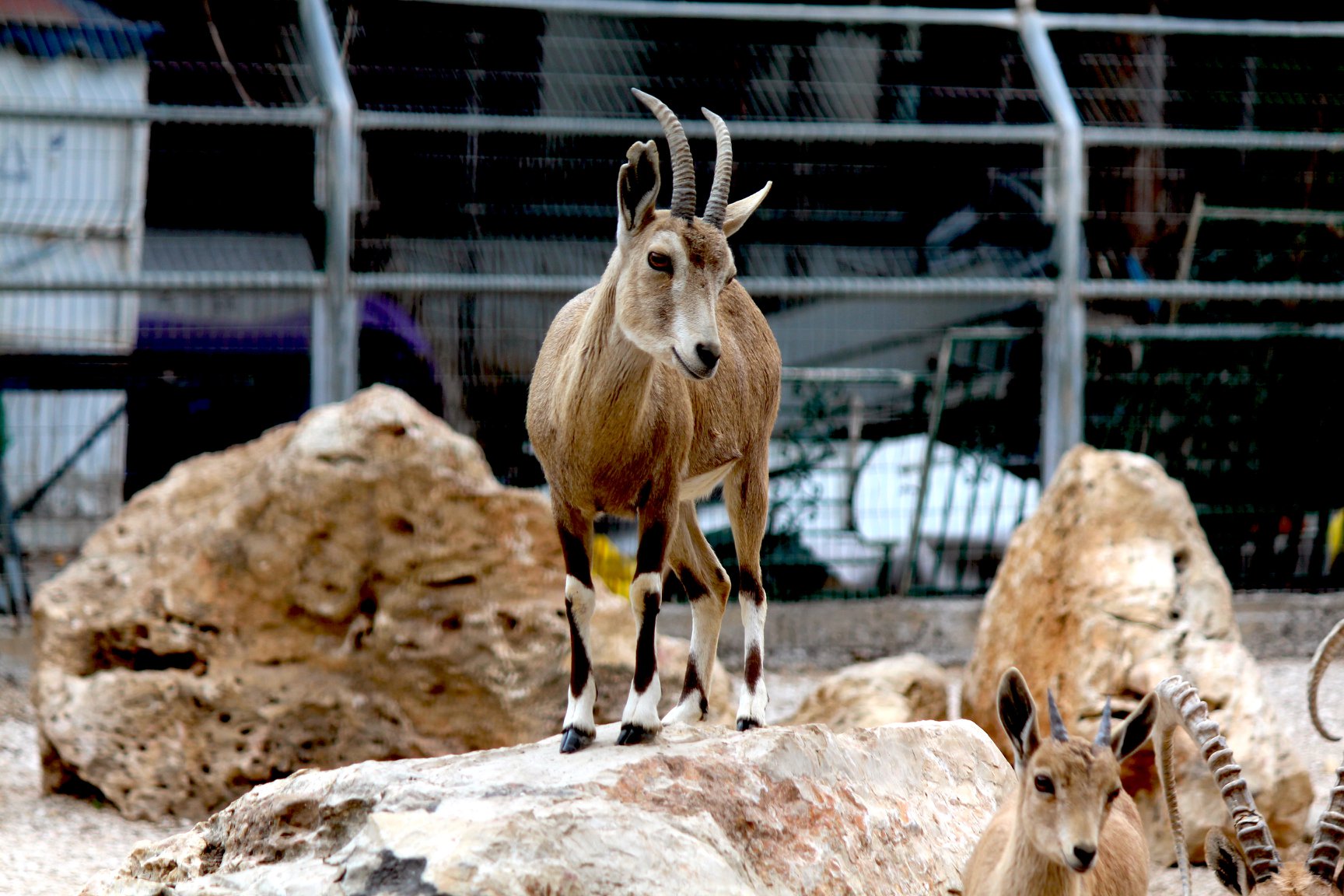 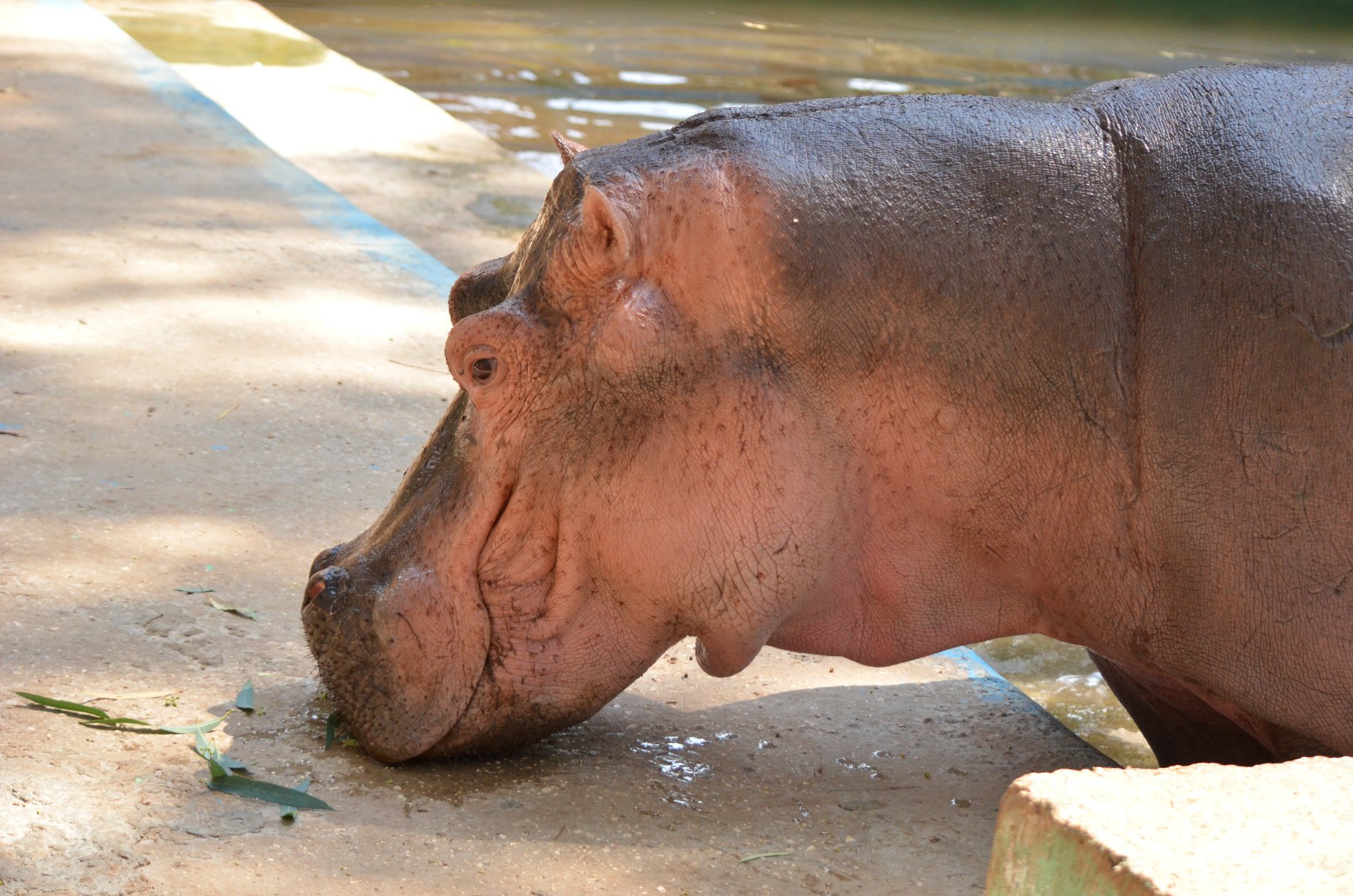 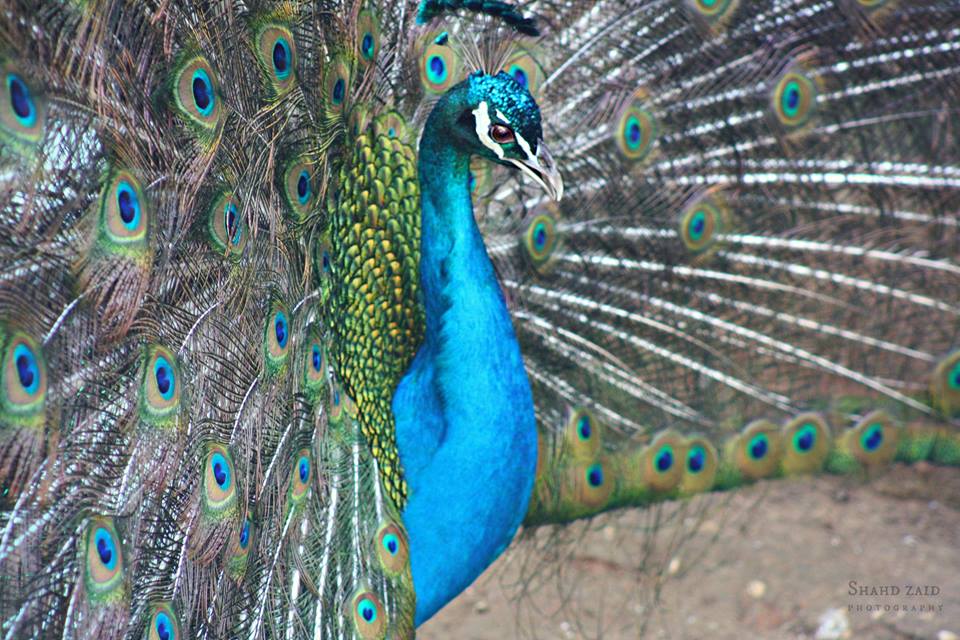 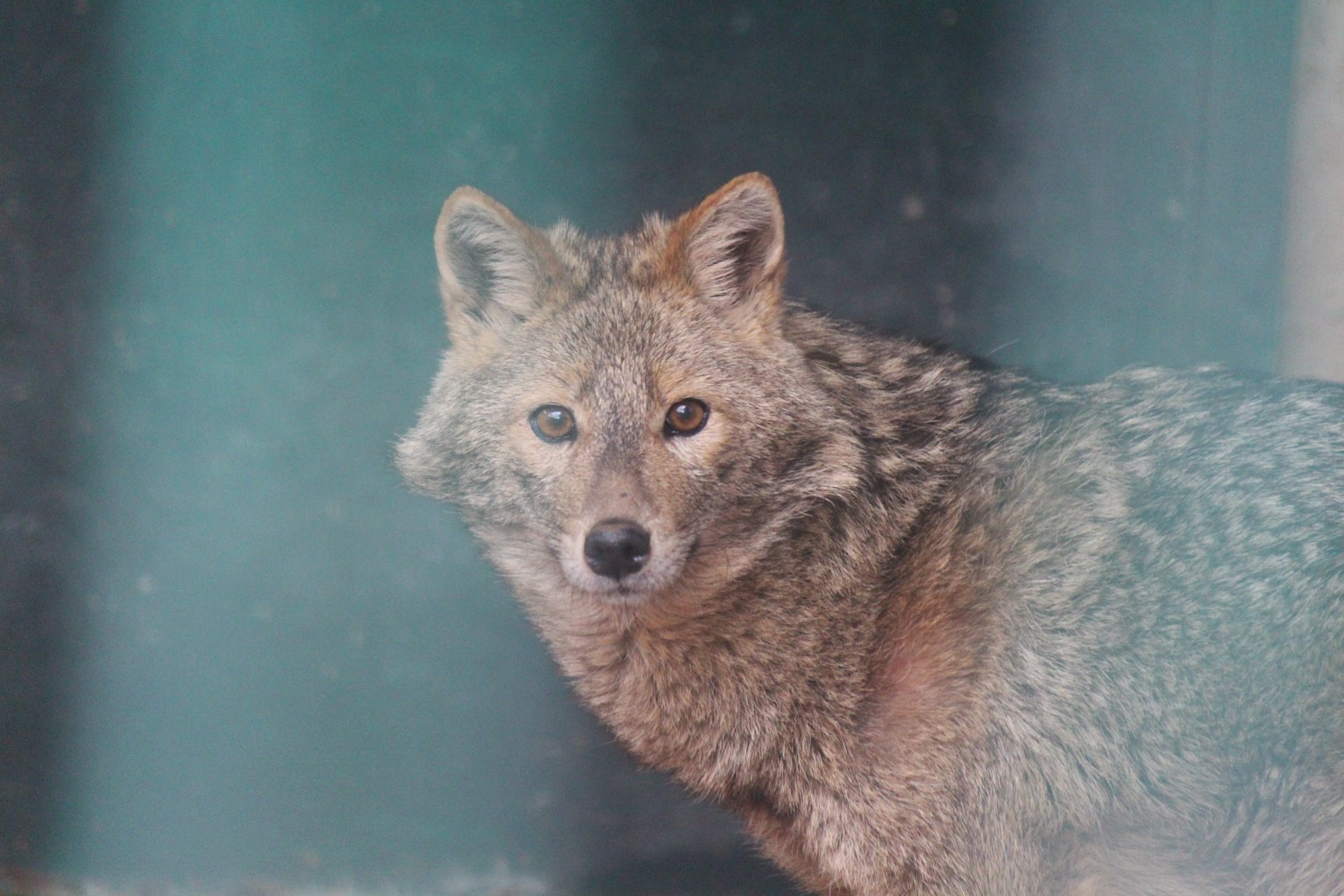 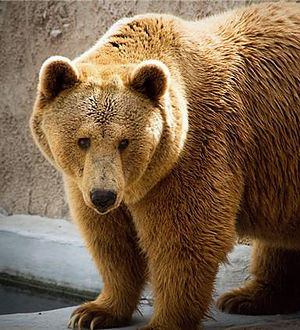 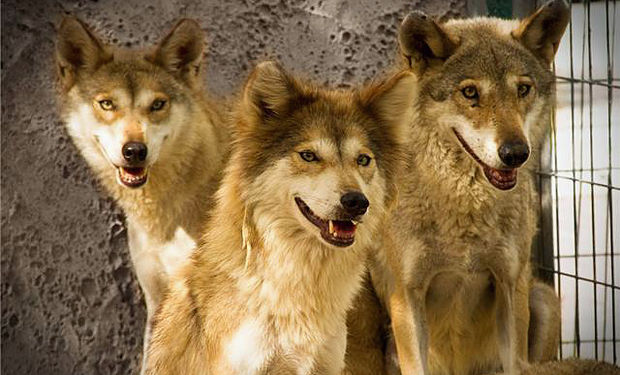 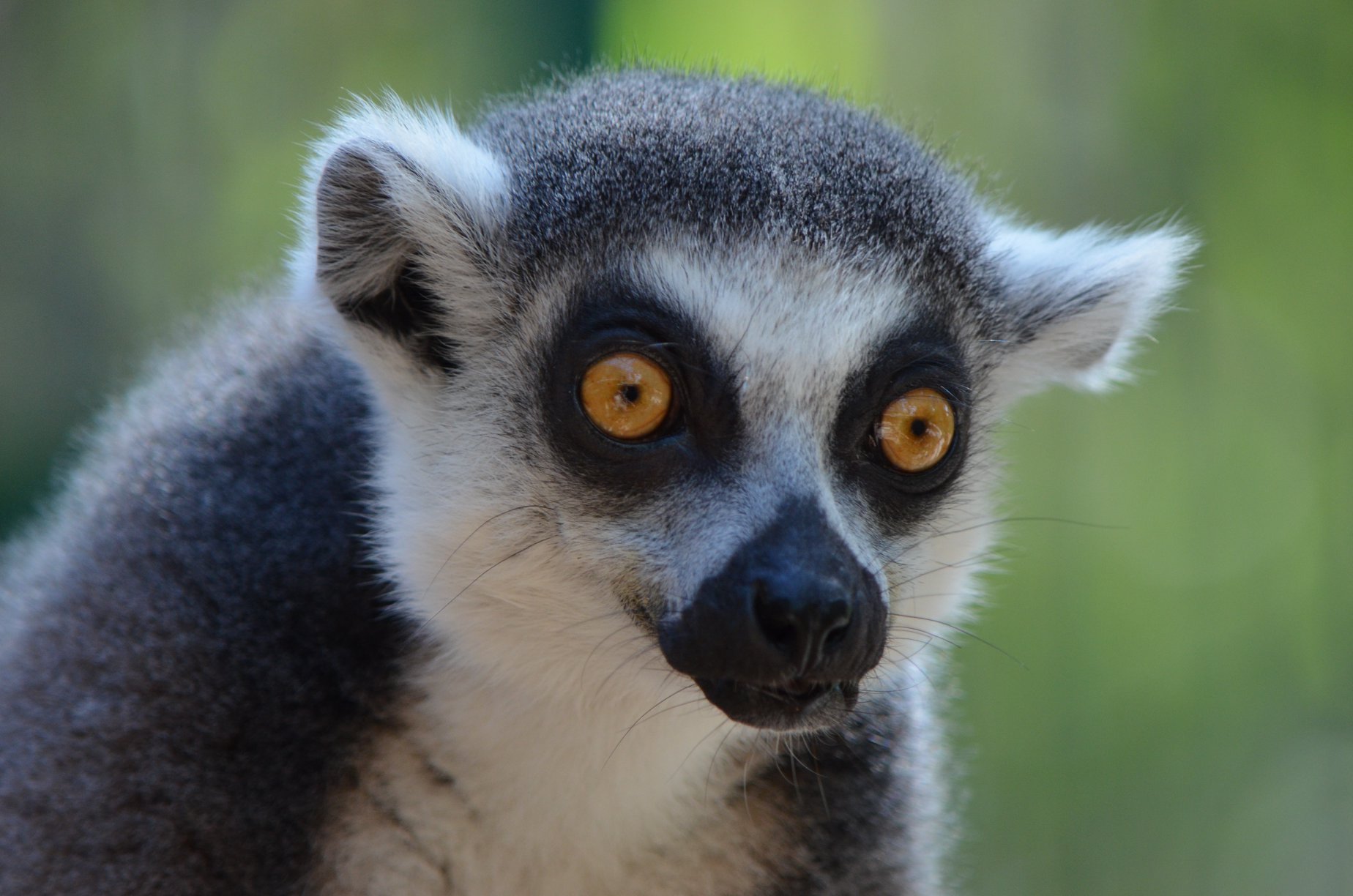 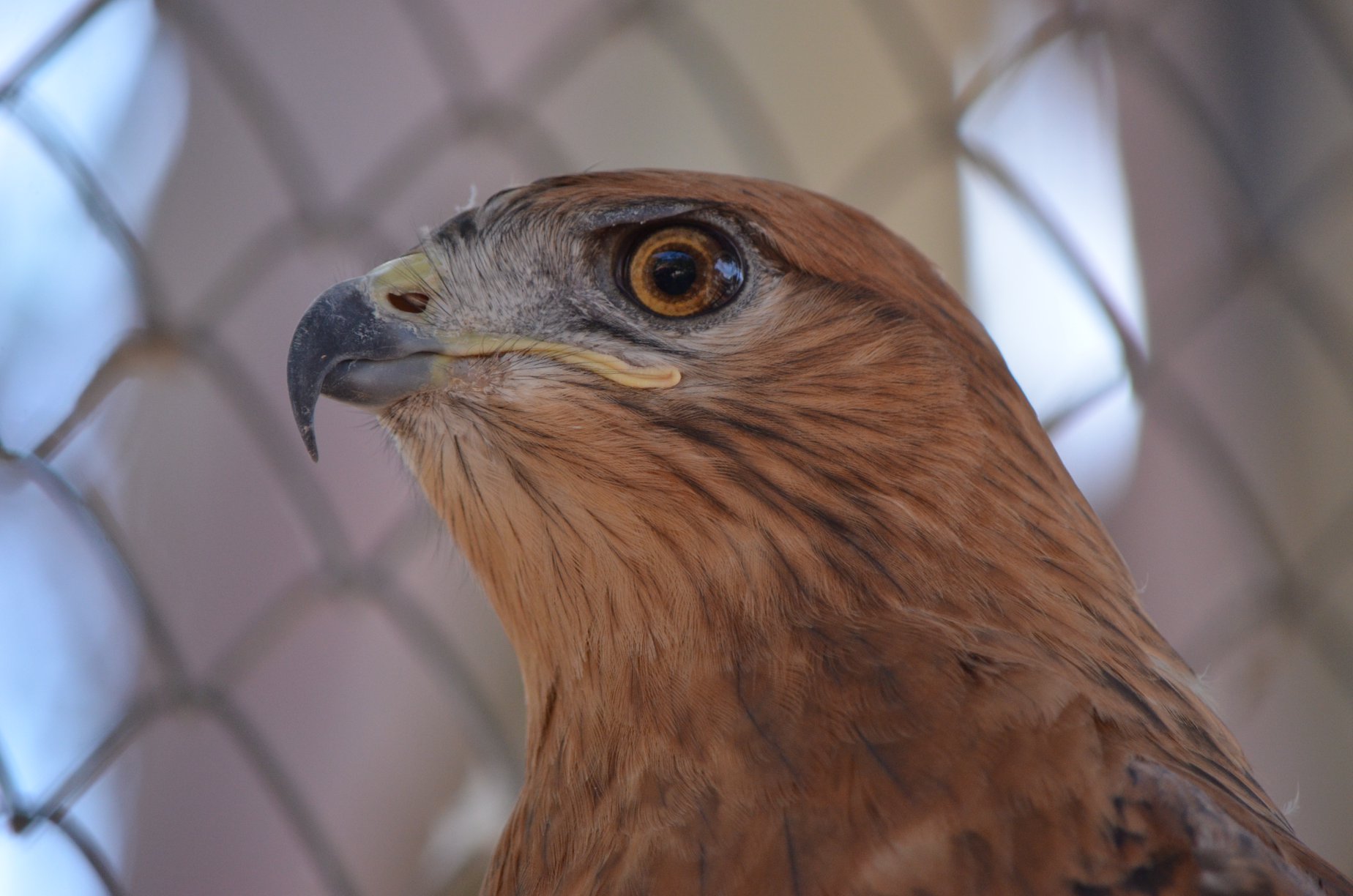 Ciné-Débat-Rencontres de Berne
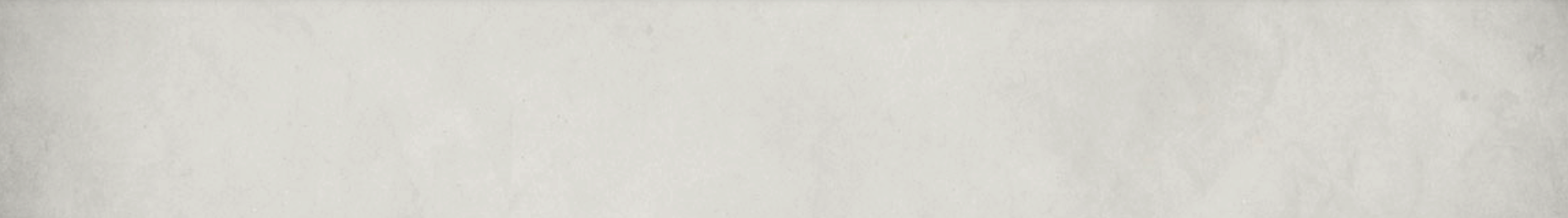 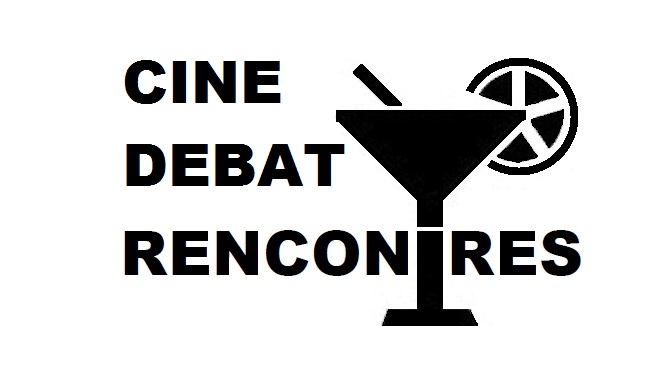 Les activités du zoo de Qalqilia
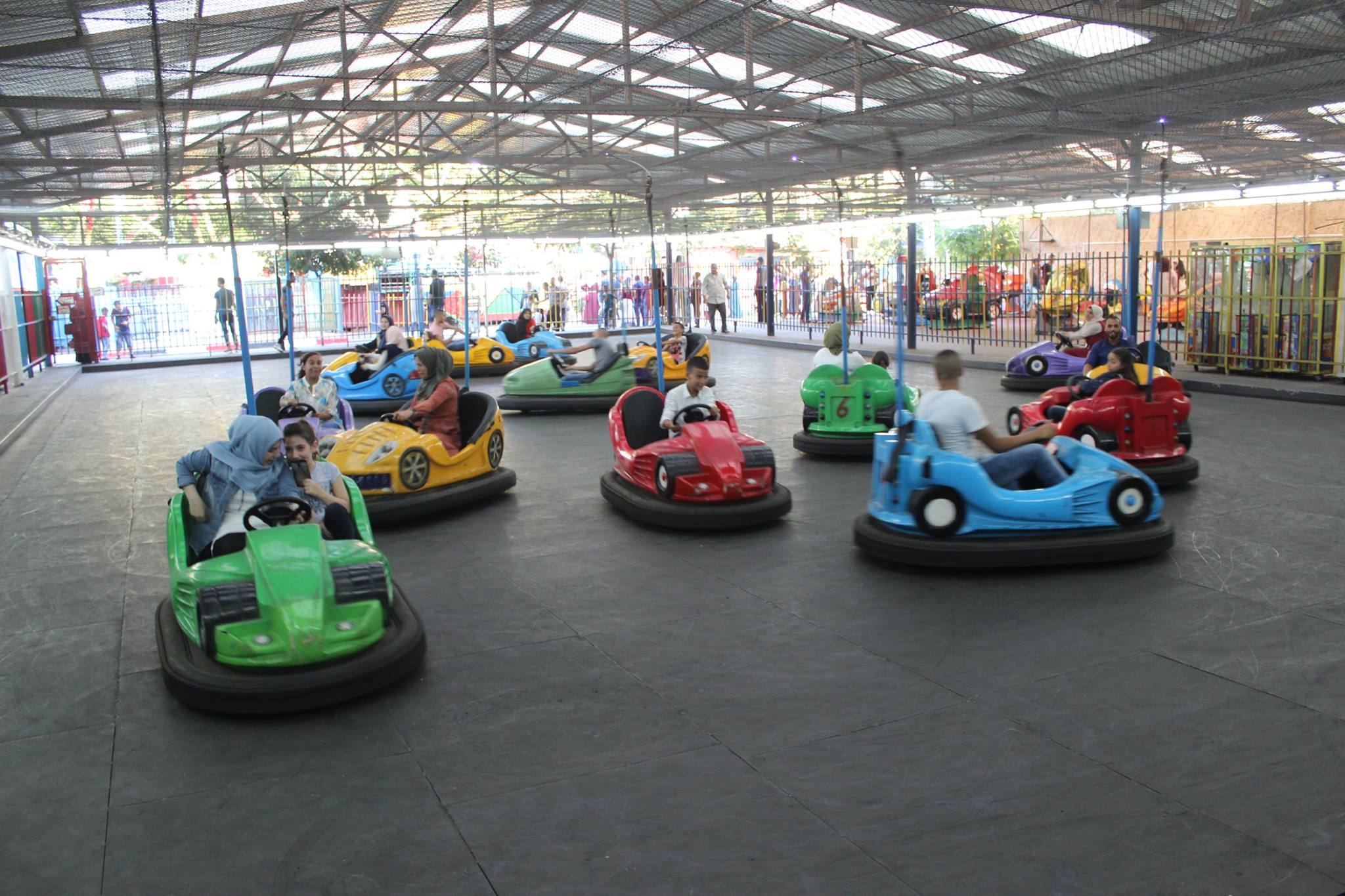 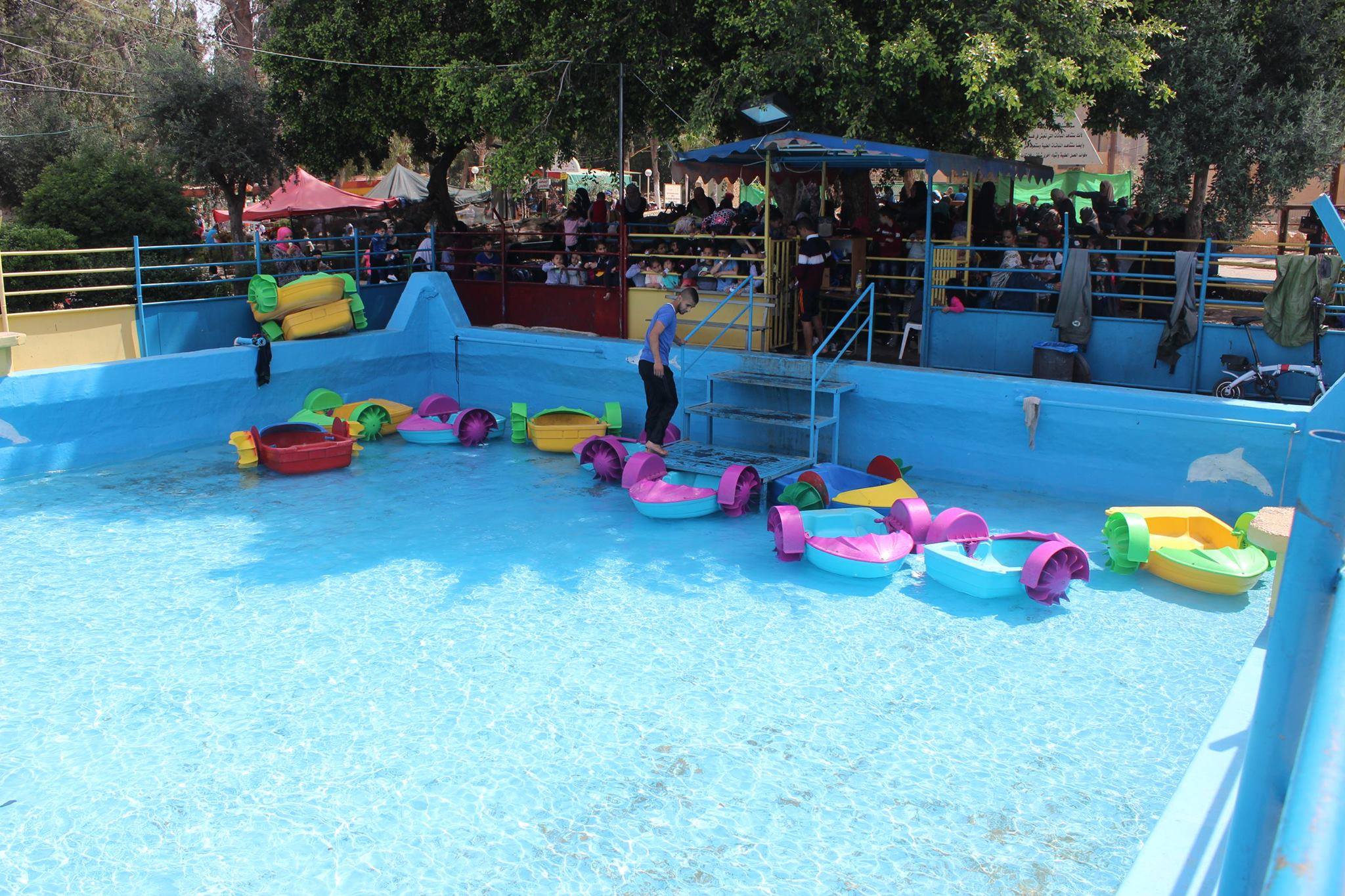 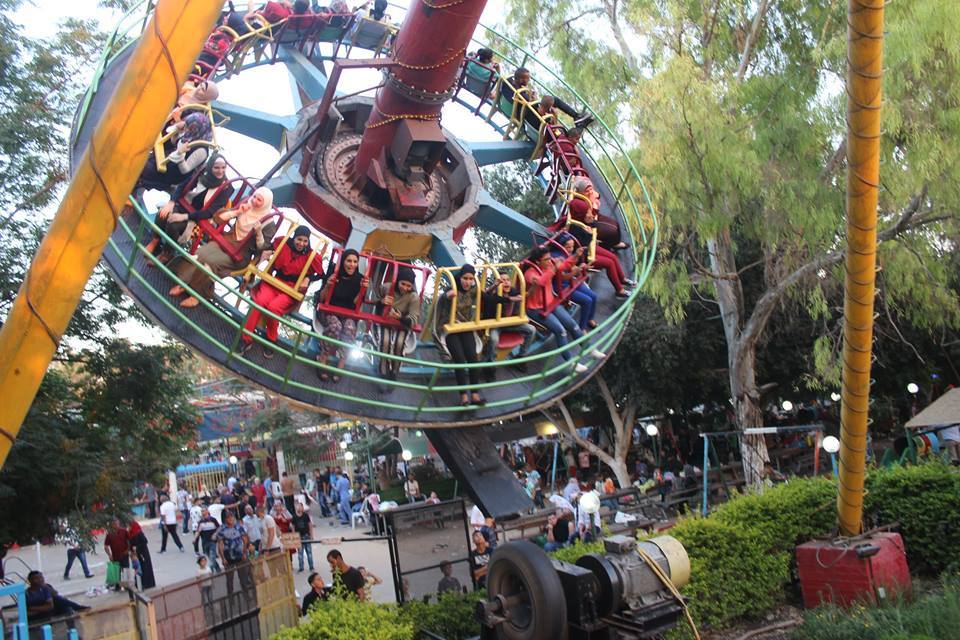 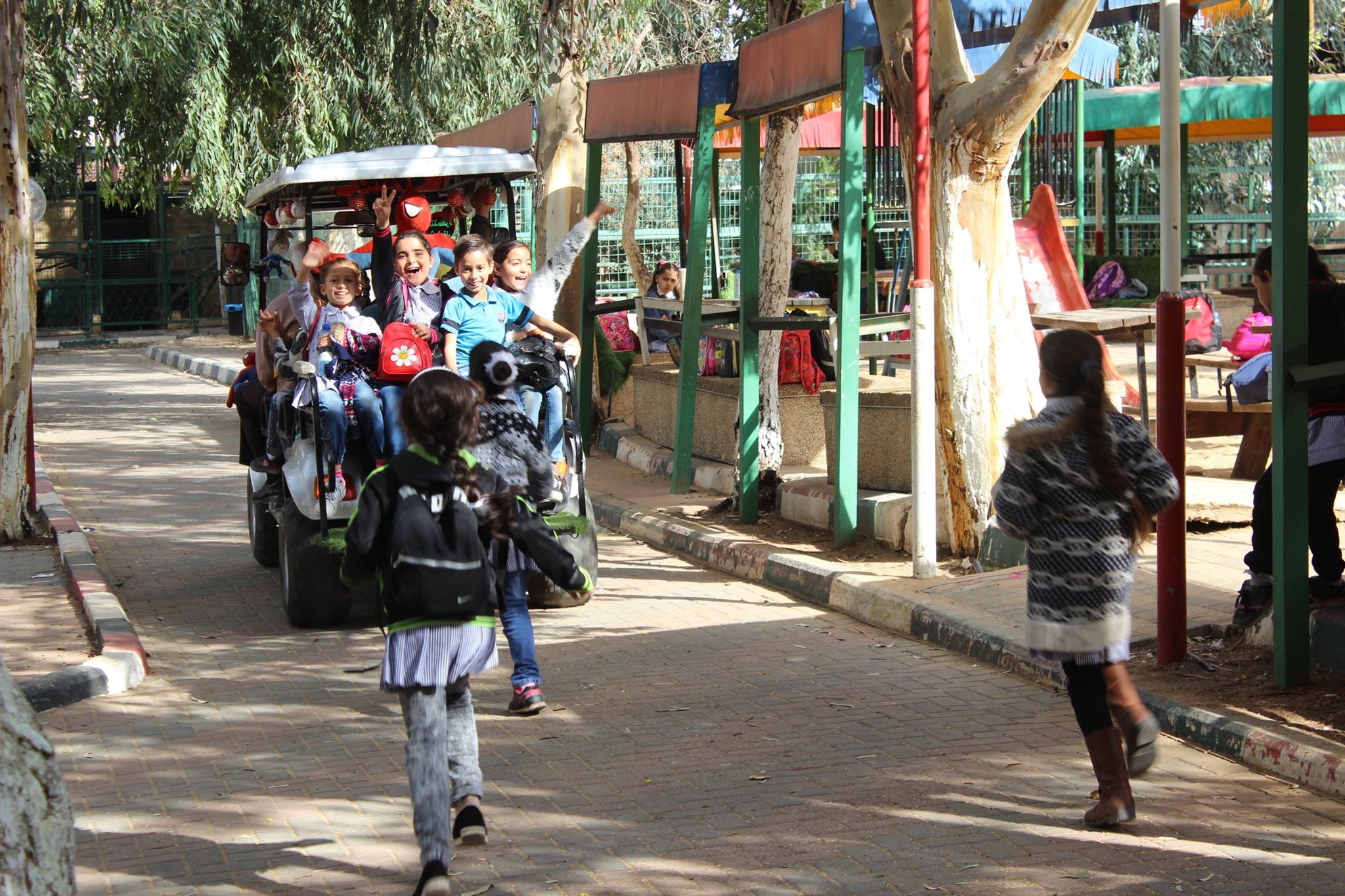 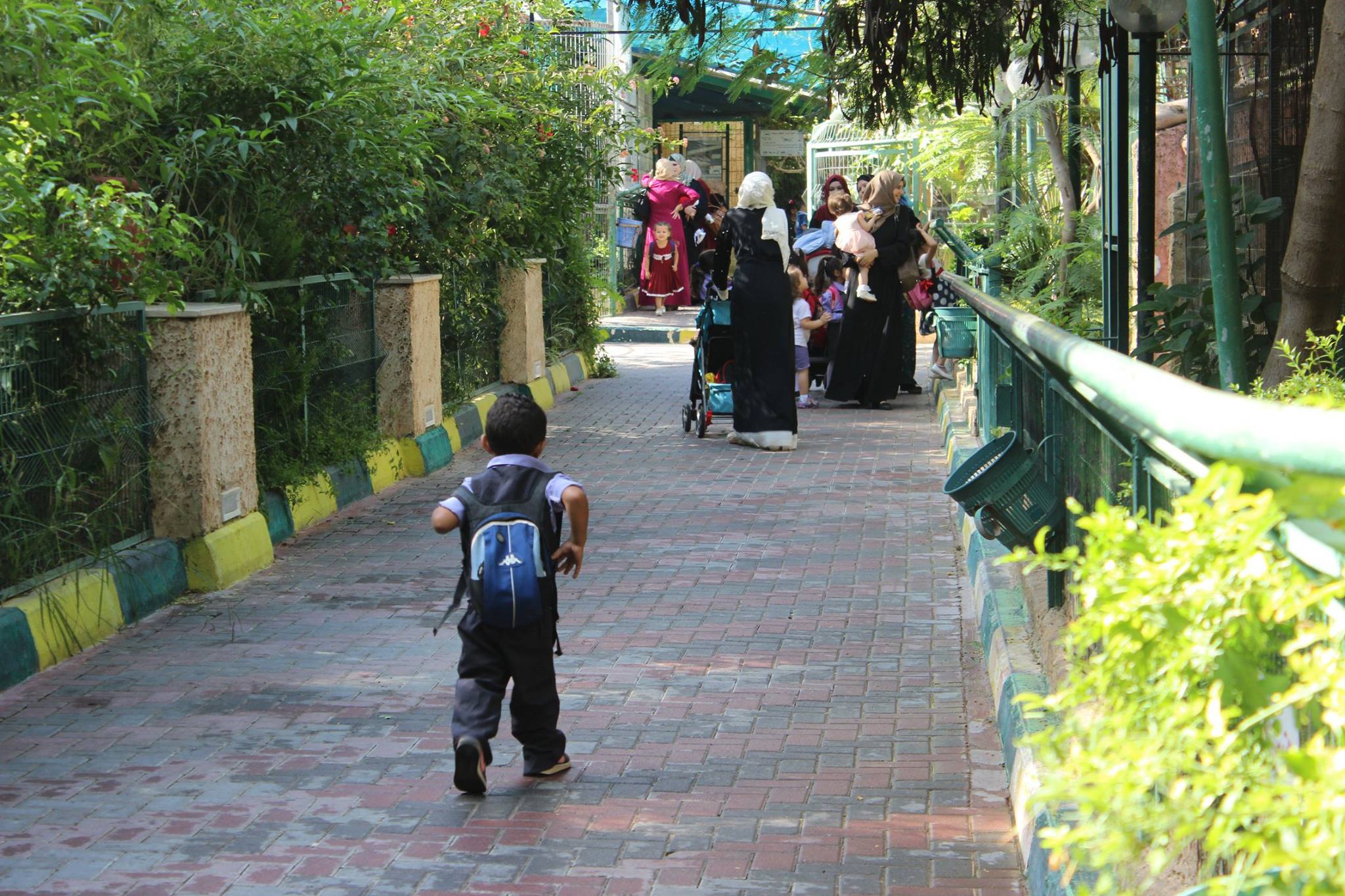 Ciné-Débat-Rencontres de Berne
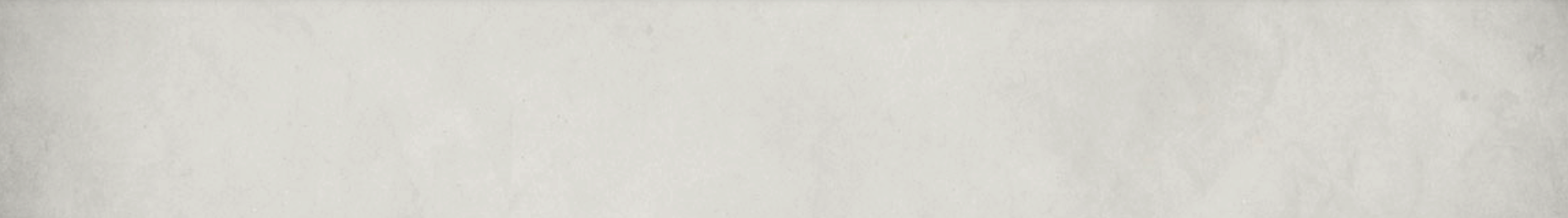 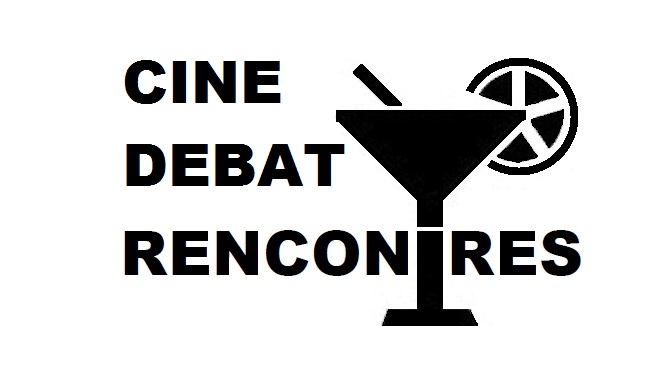 Ce soir nous vous présentons
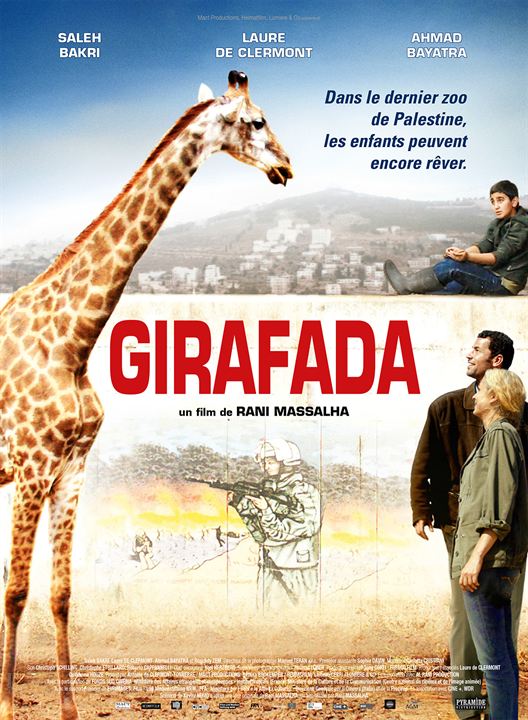 Girafada
Un film de Rani Massalha
avec
Saleh Bakri, Ahmad Bayatra
Laure De Clermont-Tonnerre
Inspiré de fait réel, un premier film 
qui pose de bonnes questions.
Ciné-Débat-Rencontres de Berne
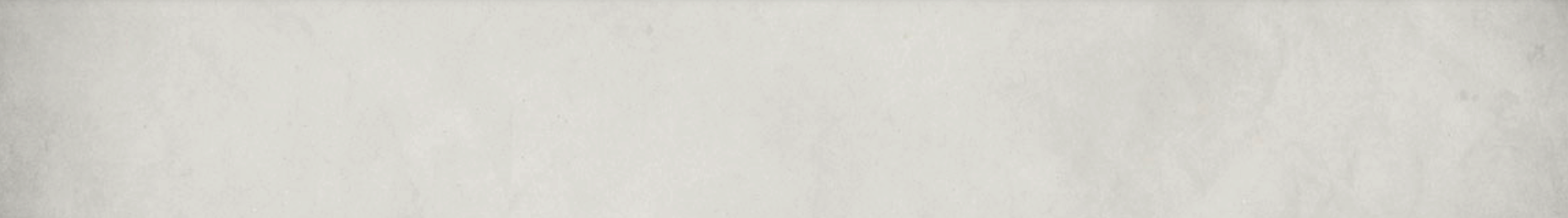 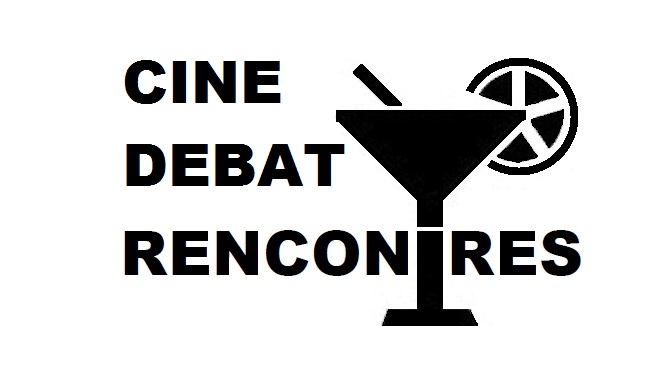 Vétérinaire Sami Khader
Sami Khader vétérinaire au zoo de Qualqilia
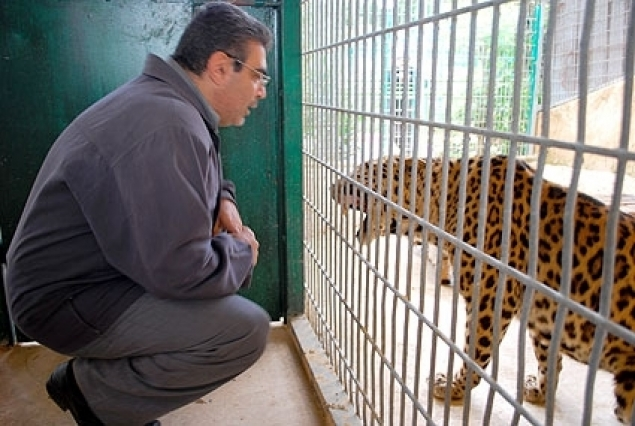 ayant inspiré 
le personnage 
de Yacine dans le film